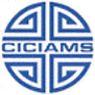 Challenges Facing Nurses & Midwives
Geraldine McSweeney  DNT, DHHSA, MEd, FFFNRSCI
International President CICIAMS
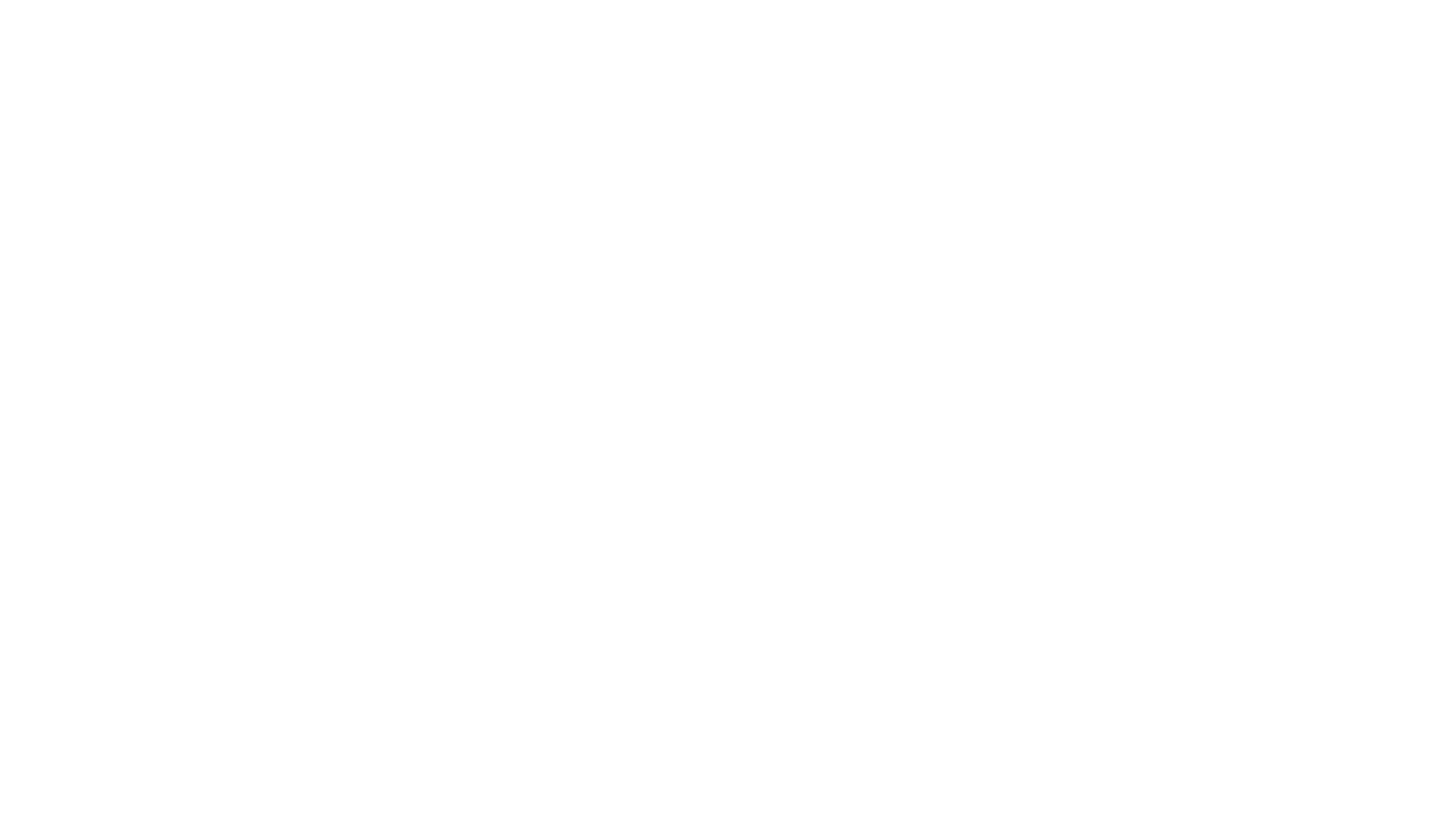 Facts
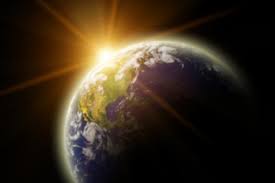 90% healthcare provided by nurses and midwives   (WHO,2017)             		
Nearly 50% of healthcare workforce and almost 80% of professionals working in healthcare (WHO, 2017)
Provide care for individuals, sick or well, throughout their lifespan 
Includes health promotion, disease prevention, care of the ill, intellectually disabled, pre-natal & end of life care
19/09/2019
MaterCare  10th Biennial Conference in Rome
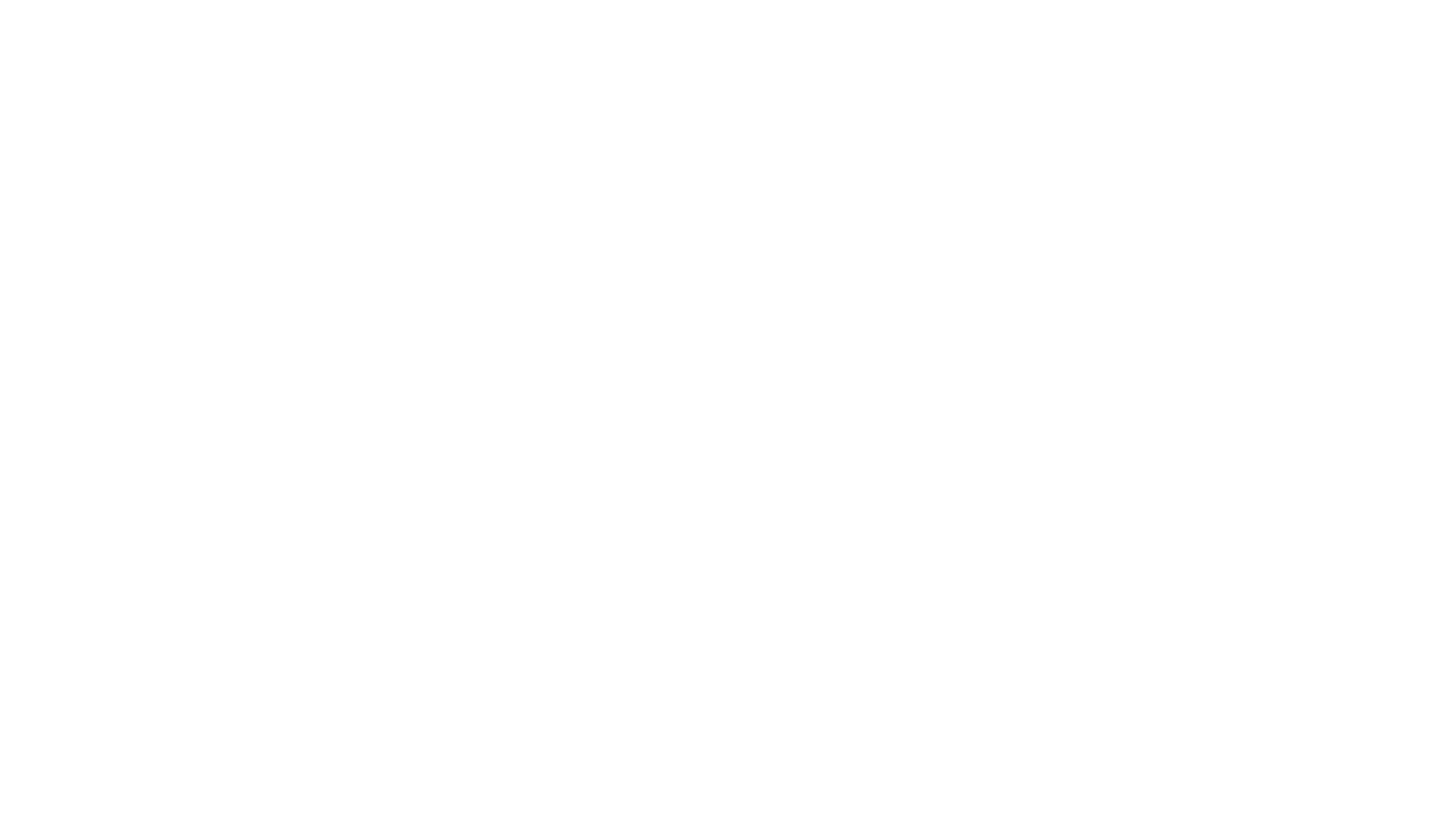 Catholic Nurses & Midwives
Compassion
Dignity irrespective of state of health, age, social status, race, religious belief 
Mutual respect
Services to the sick, poor and marginalised
 Honesty
Responsible stewardship of resources 
Appropriate confidentiality
Social & spiritual responsibilities as well as physical & technical dimensions
19/09/2019
MaterCare  10th Biennial Conference in Rome
Advances in Nursing & Midwifery
Move from apprentice type training based on medical models of care
Third level education – holistic evidence-based standards of care
Scope of practice expanded and extended
Developments in career options and progressions in specialist clinical, management, education and research areas
19/09/2019
MaterCare 10th Biennial Conference in Rome
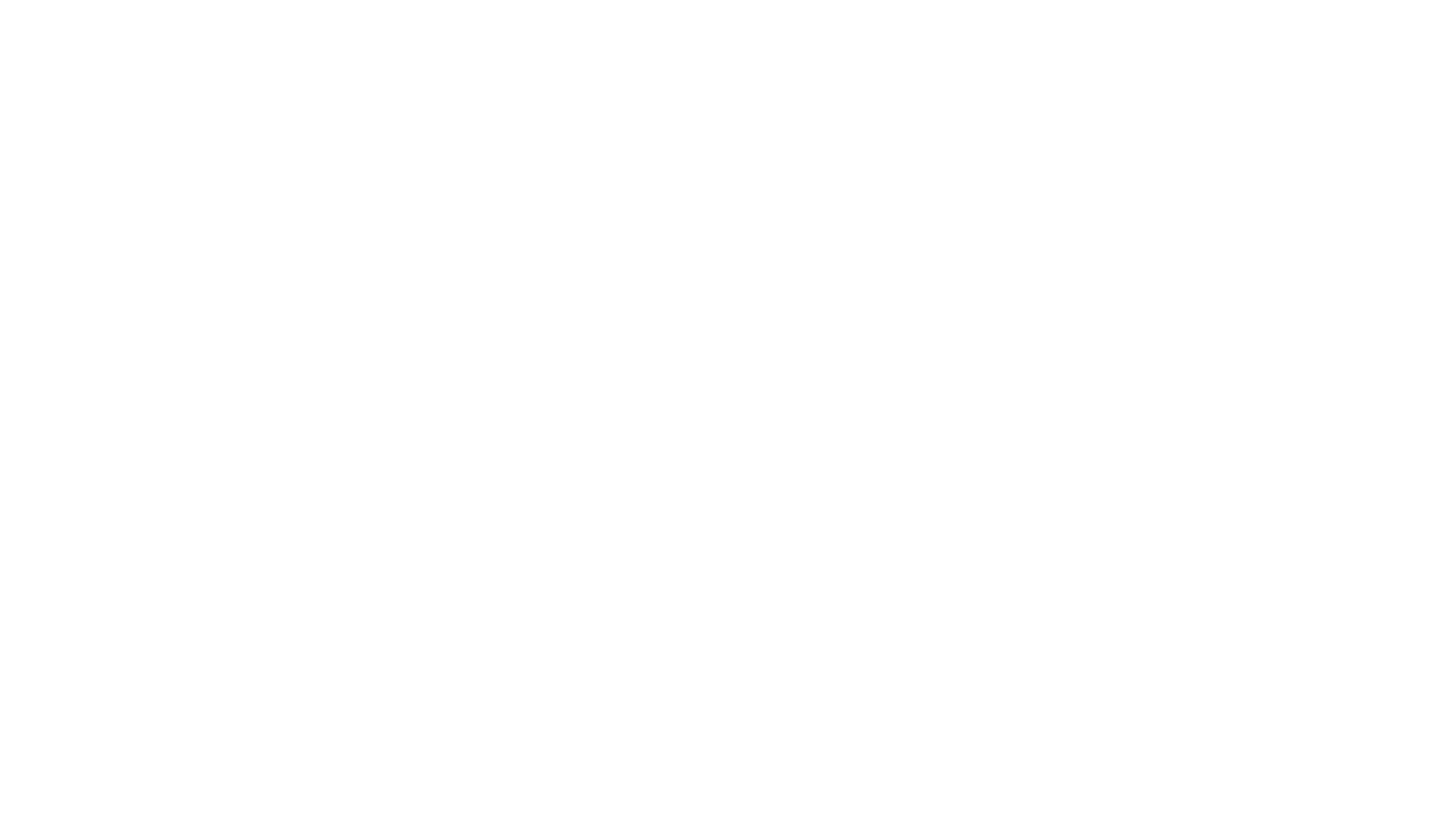 Concerns
Spiralling disregard for the sacredness of life
Issues with exercising conscientious objections
Efforts to create genetically engineered babies, surrogacy, IVF… 
Inequities in accessing healthcare – finance, rural areas, famine, war, migrants & refugees
19/09/2019
MaterCare 10th Biennial Conference in Rome
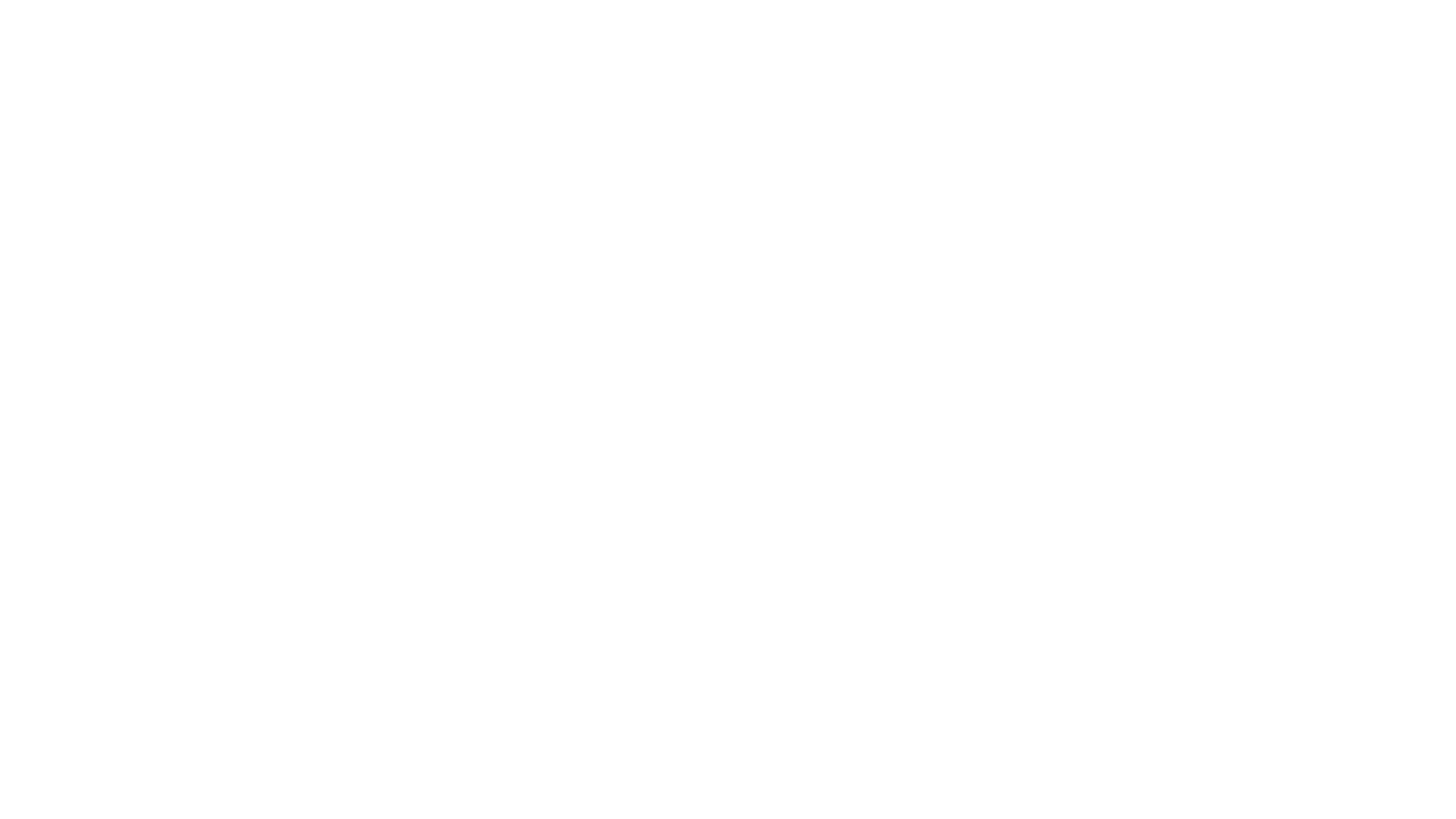 MAIN CHALLENGES
Increasing secular society
Decrease in spiritual care
Omission from organisational decision-making processes
Human Right of Conscientious Objection:
Abortion
Euthanasia, Physician Assisted Suicide, Medical Assistance in Dying
Restricted career choices
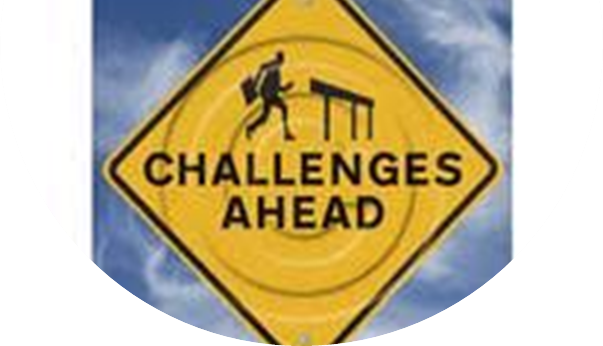 19/09/2019
MaterCare  10th Biennial Conference in Rome
Supports for Nurses and Midwives
19/09/2019
MaterCare 10th Biennial Conference in Rome
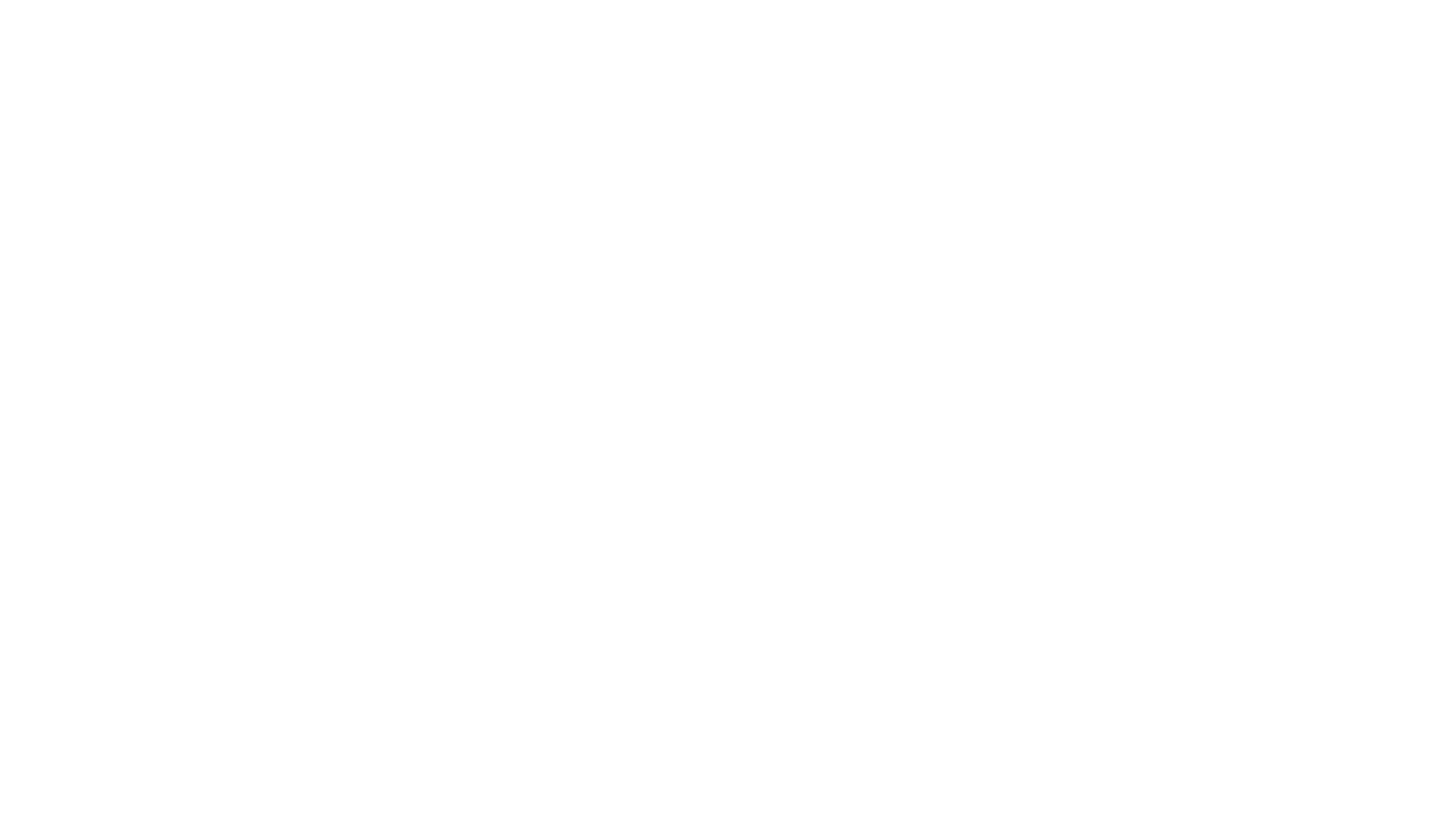 Confronting the Challenges
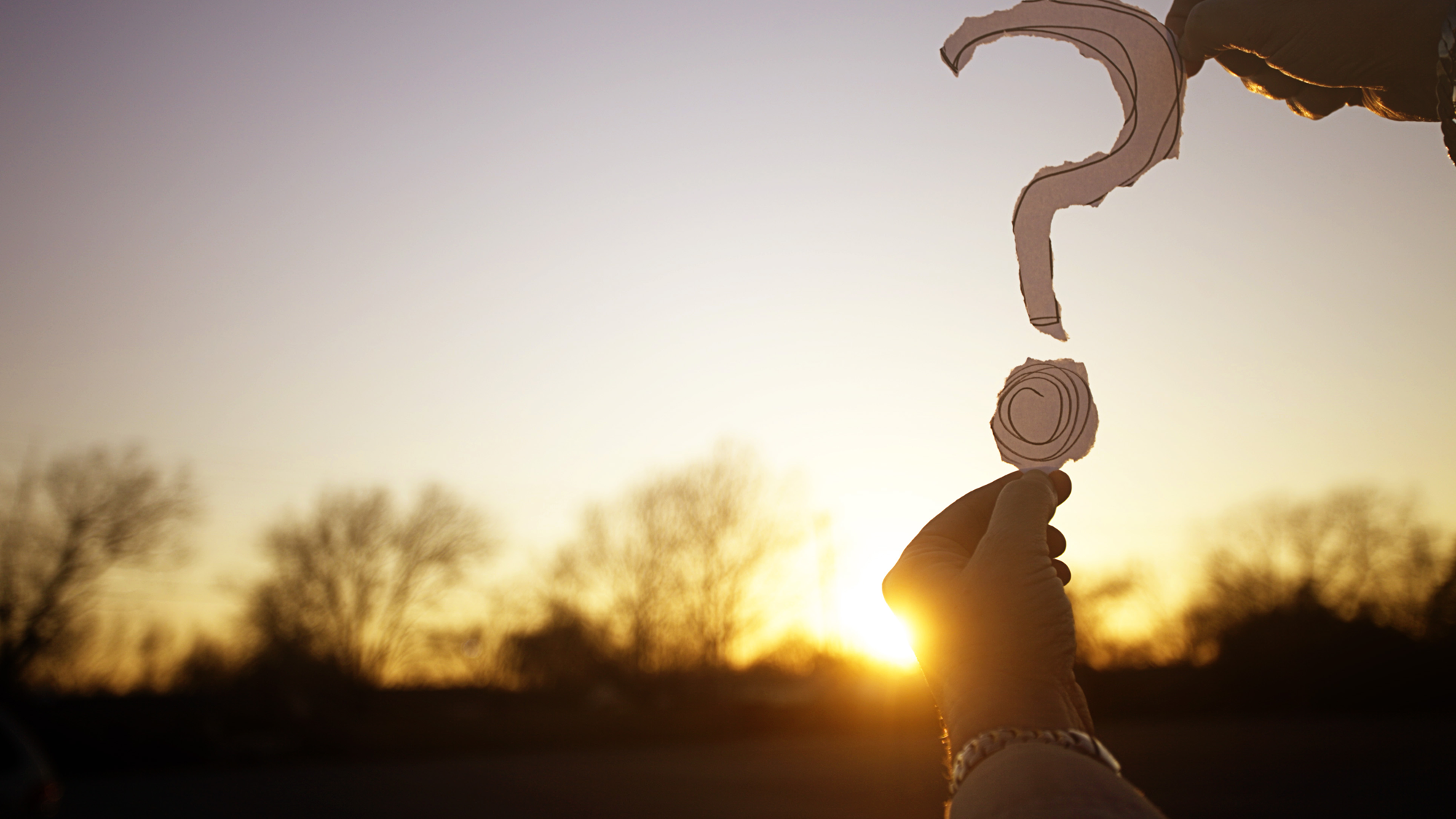 Remain faithful to the Gospel values of life
Be resolute when tempted to become manipulators of life or agents of death
Strengthen faith both in personal relationship with God & educate themselves regarding the doctrines & moral teachings of the Church
Recover professions as vocations
Support each other in faith, prayer, life, education, mentoring & mission
Keep abreast with new procedures, treatments & relevant teachings of the Church
19/09/2019
MaterCare 10th Biennial Conference in Rome
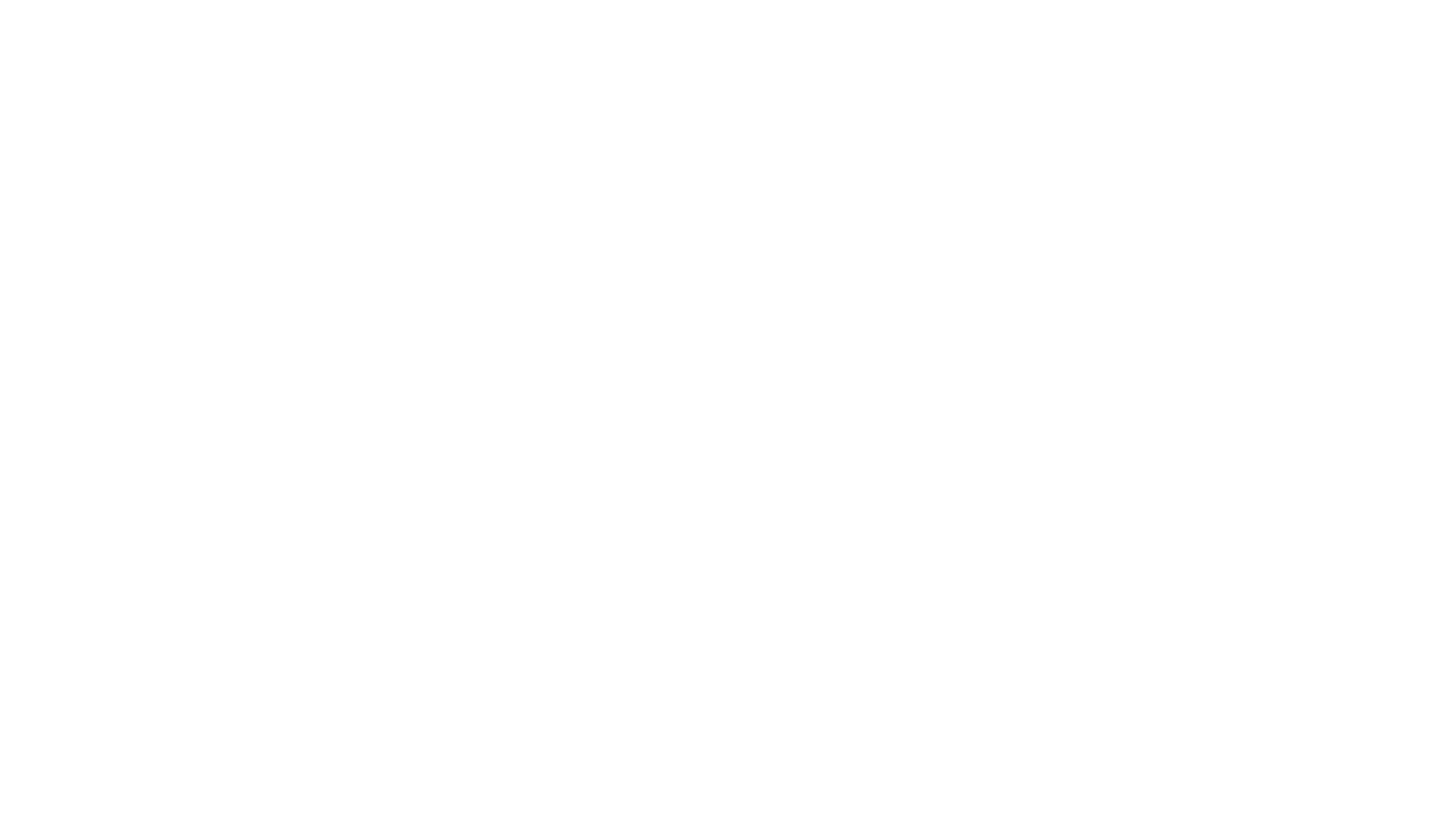 Network & collaborate with other Catholic healthcare groups 
Awareness of the UN Declaration of Human Rights 
Right to freedom to express conscientious  objection
Out-reach
Speak out on moral & social issues
Provision of programs aimed at the wider community

See Christ in every person, in every person see Christ
       			(Motto of Eswatini Catholic Nurses Guild)
.
19/09/2019
MaterCare  10th Biennial Conference in Rome
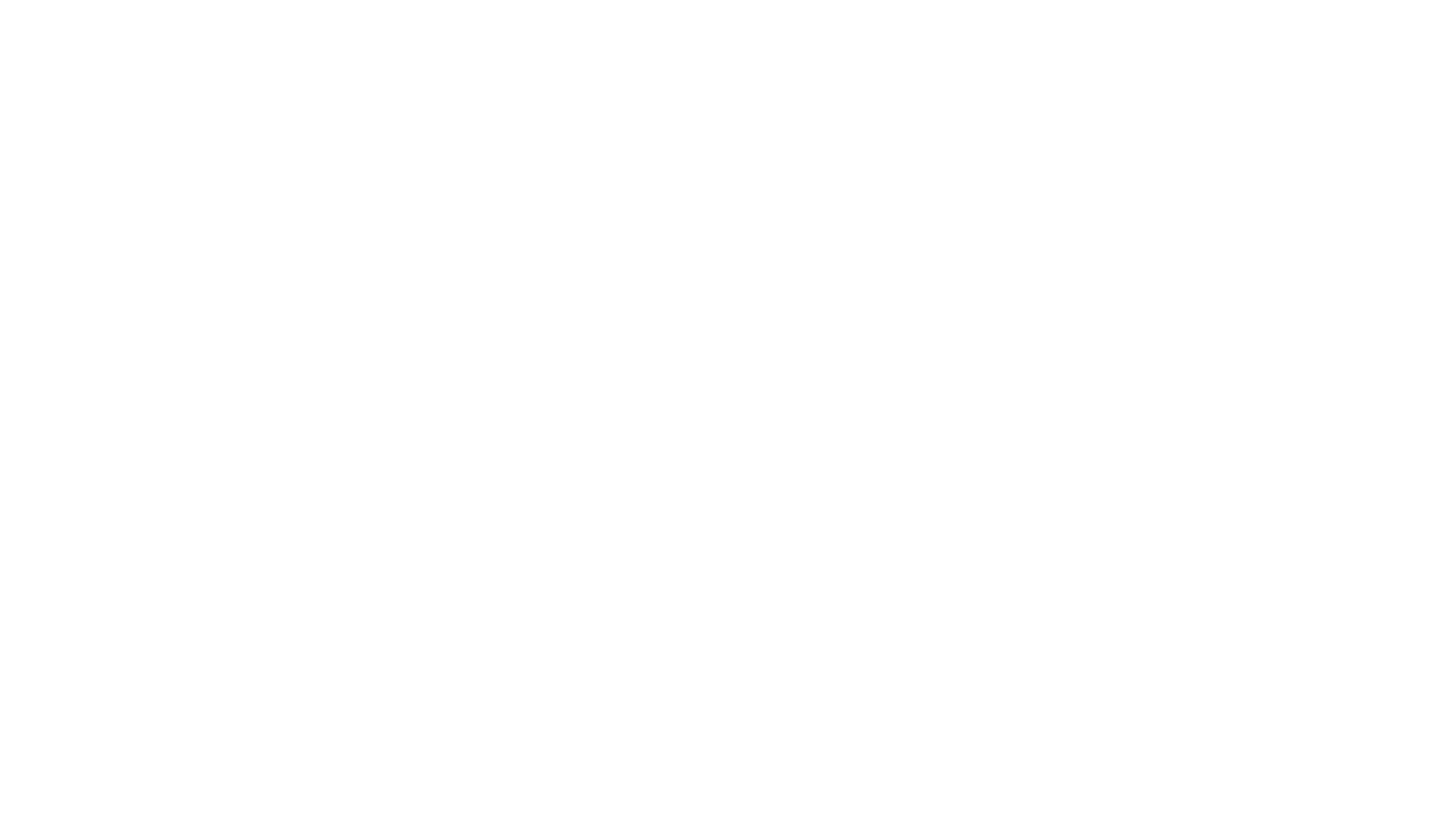 Catholic Health Care:  Will it Wither or Whither can it go?  

 A Time of Transition & Hope
 Must Not
Become complacent
Give in to helplessness
19/09/2019
MaterCare - 10th Biennial Conference in Rome
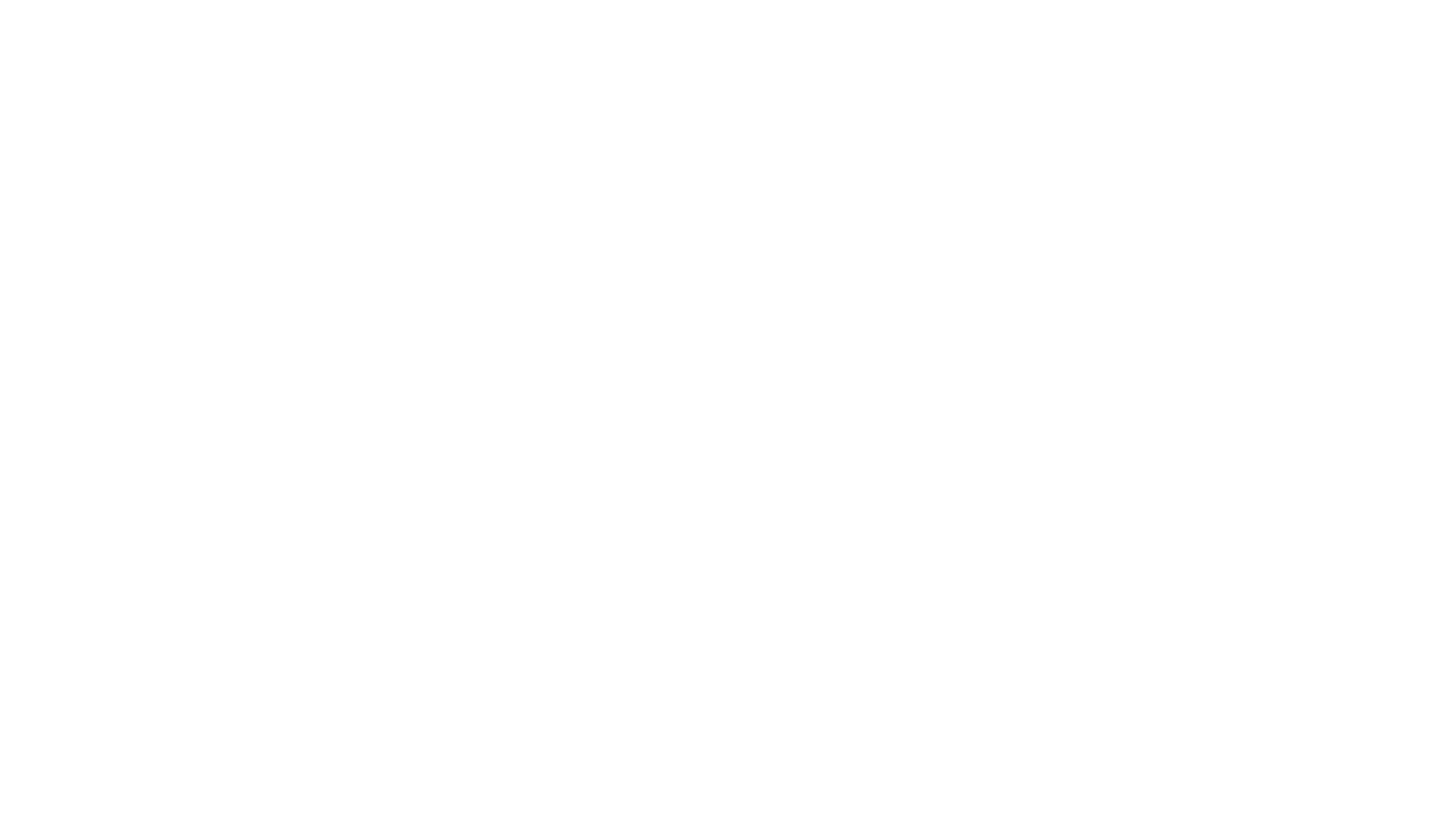 A Thought for the Day
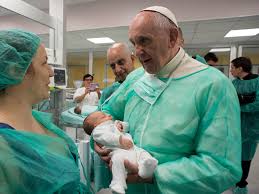 The Lord gives us a vocation,
A challenge to discover the talents and abilities we possess
And to put them to the service of others.
 
(Pope Francis @ Pontifex, 29 July 2019)
19/09/2019
MaterCare  10th Biennial Conference in Rome